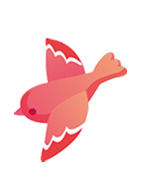 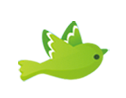 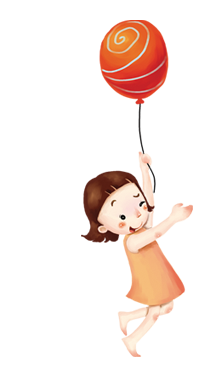 卡通儿童教育PPT模板
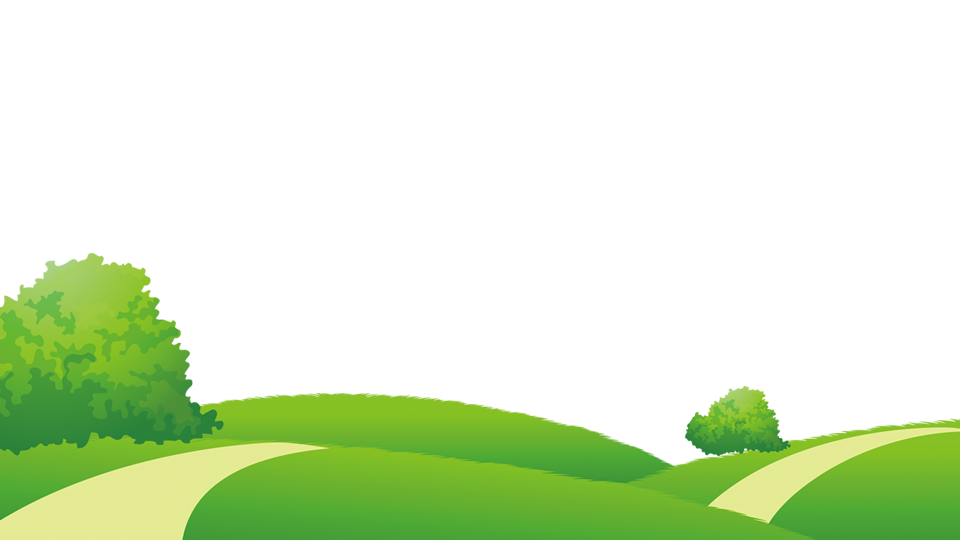 教学课件  教育培训   幼儿园   卡通教育
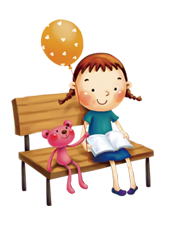 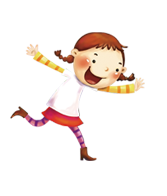 目录
点击添加相关文字标题
01
点击添加相关文字标题
02
点击添加相关文字标题
03
点击添加相关文字标题
04
目录
点击添加相关文字标题
01
点击添加文字标题
点击添加文字标题
点击添加文字标题
点击添加文字标题
点击添加文字标题
点击添加文字标题
点击添加相关文字标题
这里填写小标题
这里输入简单的文字概述这里输入简单这里输入简单的文字概述这里输入
1
这里填写小标题
这里填写小标题
这里输入简单的文字概述这里输入简单这里输入简单的文字概述这里输入这里输入简单的文字概述这里输入
这里输入简单的文字概述这里输入简单这里输入简单的文字概述这里输入这里输入简单的文字概述这里输入
2
3
点击添加相关文字标题
这里输入简单的文字概述这里输入简单文字概
述这里输入简单的文字概述这里入简单的文字
概述这里输入述简单的文字概述
20XX年工作情况
这里输入简单的文字概述这里输入简单文字概
述这里输入简单的文字概述这里入简单的文字
概述这里输入述简单的文字概述
2019年工作情况
计划完成：56％
计划完成：56％
实际完成数目：820万
实际完成数目：820万
回款数：640万
回款数：640万
点击添加相关文字标题
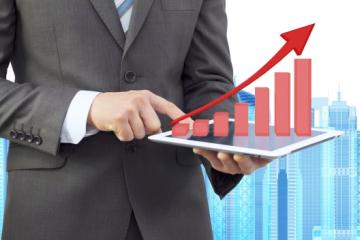 81%
72%
单击此处添加文本
59%
57%
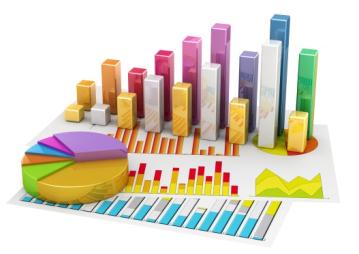 工作一
工作二
工作三
工作四
计划数
实际数
单击此处添加文字
单击此处添加文字
单击此处添加文字内容
单击此处添加文字内容
单击此处添加文字内容
单击此处添加文字内容
单击此处添加文字
单击此处添加文字
单击此处添加文字内容
单击此处添加文字内容
单击此处添加文字内容
单击此处添加文字内容
单击此处添加文字
单击此处添加文字
单击此处添加文字内容
单击此处添加文字内容
单击此处添加文字内容
单击此处添加文字内容
点击添加相关文字标题
3
4
5
2
单击此处
添加文字
1
6
点击添加相关文字标题
01
02
输入相关标题
输入相关标题
这里输入简单的文字概述这里输入简单文字概述简单的文字概述这里输入简单的文字概述这里输入
这里输入简单的文字概述这里输入简单文字概述简单的文字概述这里输入简单的文字概述这里输入
03
04
输入相关标题
输入相关标题
这里输入简单的文字概述这里输入简单文字概述简单的文字概述这里输入简单的文字概述这里输入
这里输入简单的文字概述这里输入简单文字概述简单的文字概述这里输入简单的文字概述这里输入
点击添加相关文字标题
标题二
标题三
标题一
标题四
这里输入简单的文字概述里输入简单文字概述这里简单输入简单文字概述输入简单文字概述输入简单文字概述
这里输入简单的文字概述里输入简单文字概述这里简单输入简单文字概述输入简单文字概述输入简单文字概述
这里输入简单的文字概述里输入简单文字概述这里简单输入简单文字概述输入简单文字概述输入简单文字概述
这里输入简单的文字概述里输入简单文字概述这里简单输入简单文字概述输入简单文字概述输入简单文字概述
点击添加相关文字标题
这里输入简单的文字概述这里输入简单文字概述简单的文字概述这里输入简单的文字概述这里输入简单文字概述这里输入
2016
20XX
2012
2019
2013
这里输入简单的文字概述这里输入简单文字概述简单的文字概述这里输入简单的文字概述这里输入简单文字概述这里输入
这里输入简单的文字概述这里输入简单文字概述简单的文字概述这里输入简单的文字概述这里输入简单文字概述这里输
目录
点击添加相关文字标题
02
点击添加文字标题
点击添加文字标题
点击添加文字标题
点击添加文字标题
点击添加文字标题
点击添加文字标题
点击添加相关文字标题
这里输入简单的文字概述这里输入简单文字概述简单的文字概述。
这里输入简单的文字概述这里输入简单文字概述简单的文字概述
80%
这里填写小标题
这里输入简单的文字
概述这里输入简单文
字概述简单的文字概
35%
这里输入简单的文字概述这里输入简单文字概述简单的文字概述。
这里输入简单的文字概述这里输入简单文字概述简单的文字概述
填写小标题
这里输入简单的文字
概述这里输入简单文
点击添加相关文字标题
输入相关标题
这里输入简单的文字概述这里输入简单文字概述简单的文字概述这里输入简单的文字概述这里输入
01
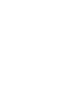 输入相关标题
这里输入简单的文字概述这里输入简单文字概述简单的文字概述这里输入简单的文字概述这里输入
02
输入相关标题
这里输入简单的文字概述这里输入简单文字概述简单的文字概述这里输入简单的文字概述这里输入
03
点击添加相关文字标题
这里填写小标题
这里输入简单的文字概述这里输入简单文字概述简单的文字概述这里输入简单的文字。
70%
30%
这里填写小标题
这里输入简单的文字概述这里输入这里输入简单的文字概述这里输入简单文字概述简单的文字概述简单文字概述简单的文字概述。这里输入简单的文字概述
点击添加相关文字标题
这里输入简单的文字概述这里输入简单文字概述这里输入简单的文字概述这里入简单的文字概述这里输入述简单的文字概述这里输入简单文字概述这里输入简单
标题一
标题二
标题三
这里输入简单的文字概述里输入简单文字概述这里简单
这里输入简单的文字概述里输入简单文字概述这里简单
这里输入简单的文字概述里输入简单文字概述这里简单
点击添加相关文字标题
输入相关标题
这里输入简单的文字概述这里输入简单文字概述简单的文字概述这里输入简单的文字概述这里输入简单
输入相关标题
部分案例
展示
这里输入简单的文字概述这里输入简单文字概述简单的文字概述这里输入简单的文字概述这里输入简单
点击添加相关文字标题
这里输入简单的文字概述这里输入简单文字概述简单的文字概述这里输入简单的文字概述这里输入简单
01
这里输入简单的文字概述这里输入简单文字概述简单的文字概述这里输入简单的文字概述这里输入简单
02
关键词
这里输入简单的文字概述这里输入简单文字概述简单的文字概述这里输入简单的文字概述这里输入简单
03
点击添加相关文字标题
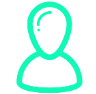 这里填写小标题
这里输入简单的文字概述这里输入简单文字概述简单的文字概述。这里输入简单的文字概述这里输入简单文字概述简单的文字概述。
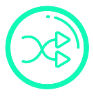 关键词
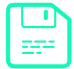 这里填写小标题
这里输入简单的文字概述这里输入简单文字概述简单的文字概述。这里输入简单的文字概述这里输入简单文字概述简单的文字概述。
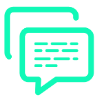 目录
点击添加相关文字标题
03
点击添加文字标题
点击添加文字标题
点击添加文字标题
点击添加文字标题
点击添加文字标题
点击添加文字标题
点击添加相关文字标题
这里填写小标题
这里填写小标题
这里填写小标题
这里输入简单的文字概述
这里输入简单文字概述简
单的文字概述。这里输入
这里输入简单的文字概述
这里输入简单文字概述简
单的文字概述。这里输入
这里输入简单的文字概述
这里输入简单文字概述简
单的文字概述。这里输入
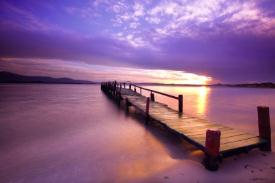 这里填写小标题
这里输入简单的文字概述这里输入简单文字概述简单的文字概述.
点击添加相关文字标题
关键词
关键词
关键词
关键词
关键词
输入相关标题
这里输入简单的文字概述这里输入简单文字概述简单的文字概述这里输入这里输入简单的文字概述这里输入简单文字概述简单的文字概述这里输入这里输入简单的文字概述这里输入简单文字概述简单的文字概述这里
输入相关标题
这里输入简单的文字概述这里输入简单文字概述简单的文字概述这里输入这里输入简单的文字概述这里输入简单文字概述简单的文字概述这里输入这里输入简单的文字概述这里输入简单文字概述简单的文字概述这里
点击添加相关文字标题
您的标题打在这里
您的内容打在这里或者复制
您的副标题打在这里或通过复制
您的内容打在这里或者复制
06
05
您的内容打在这里或者复制
您的内容打在这里或者复制
04
01
03
02
您的内容打在这里或者复制
您的内容打在这里或者复制
点击添加相关文字标题
输入相关文字标题
输入相关文字标题
输入相关标题
这里输入简单的文字概述这里输入简单文字概述简单的文字概述这里输入这里输入简单的文字概述这里输入简单文字概述简单的文字
输入相关标题
输入相关文字标题
这里输入简单的文字概述这里输入简单文字概述简单的文字概述这里输入这里输入简单的文字概述这里输入简单文字概述简单的文字
输入相关标题
这里输入简单的文字概述这里输入简单文字概述简单的文字概述这里输入这里输入简单的文字概述这里输入简单文字概述简单的文字
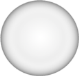 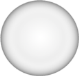 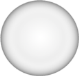 2
3
4
1
点击添加相关文字标题
标题
单击此处添加
段落文字内容
单击此处添加
段落文字内容
单击此处添加
段落文字内容
单击此处添加
段落文字内容
文字
文字
文字
文字
点击添加相关文字标题
这里填写小标题
这里填写小标题
宏观环境
影响一
宏观环境
影响三
这里输入简单的文字概述这里输入简单文字概述简单的文字概述。
宏观环境
影响二
这里输入简单的文字概述这里输入简单文字概述简单的文字概述。
这里填写小标题
这里输入简单的文字概述这里输入简单文字概述简单的文字概述。
点击添加相关文字标题
这里输入简单的文字概述这里输入简单文字概述这里输入简单的文字概述这里入简单的文字概述这里输入述简单的文字概述这里输入简单文字概述这里输入简单
01
02
03
这里输入简单的文字概述里输入简单文字概述这里
输入简单的文字概述输入简单的文字概述输入简单的文字概述
这里输入简单的文字概述里输入简单文字概述这里
输入简单的文字概述输入简单的文字概述输入简单的文字概述
这里输入简单的文字概述里输入简单文字概述这里
输入简单的文字概述输入简单的文字概述输入简单的文字概述
目录
点击添加相关文字标题
04
点击添加文字标题
点击添加文字标题
点击添加文字标题
点击添加文字标题
点击添加文字标题
点击添加文字标题
点击添加相关文字标题
输入相关标题
这里输入简单的文字概述这里输入简单文字概述简单的文字概述这里输入简单的文字概述这里输入简单
输入相关标题
这里输入简单的文字概述这里输入简单文字概述简单的文字概述这里输入简单的文字概述这里输入简单
点击添加相关文字标题
输入相关标题
这里输入简单的文字概述这里输入简单文字概述简单的文字概述这里输入简单的文字概述这里输入简单
标题
输入相关标题
标题
这里输入简单的文字概述这里输入简单文字概述简单的文字概述这里输入简单的文字概述这里输入简单
标题
输入相关标题
这里输入简单的文字概述这里输入简单文字概述简单的文字概述这里输入简单的文字概述这里输入简单
点击添加相关文字标题
输入相关文标题
输入标题
输入标题
输入标题
这里输入简单的文字概述这里输入简单
这里输入简单的文字概述这里输入简单
这里输入简单的文字概述这里输入简单
2011
2019
20XX
2010
2016
输入标题
输入标题
这里输入简单的文字概述这里输入简单
这里输入简单的文字概述这里输入简单
点击添加相关文字标题
输入相关文标题
STRNGTH
这里输入简单的文字概述这里输入简单文字概述简单的文字概述这里输入简单的文字概述这里输入
S
W
WEAKNESS
这里输入简单的文字概述这里输入简单文字概述简单的文字概述这里输入简单的文字概述这里输入
OPPORTUNITY
O
T
这里输入简单的文字概述这里输入简单文字概述简单的文字概述这里输入简单的文字概述这里输入
TREAT
这里输入简单的文字概述这里输入简单文字概述简单的文字概述这里输入简单的文字概述这里输入
点击添加相关文字标题
关键词
关键词
关键词
这里输入简单的文字概述这里输入简单文字概述这里输入简单的文字概述这里入简单的文字概述这里输入述简单
这里输入简单的文字概述这里输入简单文字概述这里输入简单的文字概述这里入简单的文字概述这里输入述简单
这里输入简单的文字概述这里输入简单文字概述这里输入简单的文字概述这里入简单的文字概述这里输入述简单
点击添加相关文字标题
点击添加文本 点击添加文本
点击添加文本 点击添加文本
初步目标
点击添加文本 点击添加文本
进一步目标
点击添加文本 点击添加文本
点击添加相关文字标题
这里填写小标题
这里填写小标题
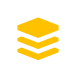 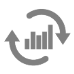 这里输入简单的文字概述这里输入简单文字概述简单的文字概述。
这里输入简单的文字概述这里输入简单文字概述简单的文字概述。
这里填写小标题
这里填写小标题
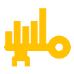 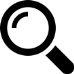 这里输入简单的文字概述这里输入简单文字概述简单的文字概述。
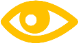 这里输入简单的文字概述这里输入简单文字概述简单的文字概述。
这里填写小标题
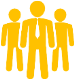 这里填写小标题
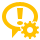 这里输入简单的文字概述这里输入简单文字概述简单的文字概述。
这里输入简单的文字概述这里输入简单文字概述简单的文字概述。
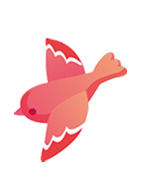 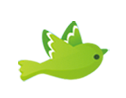 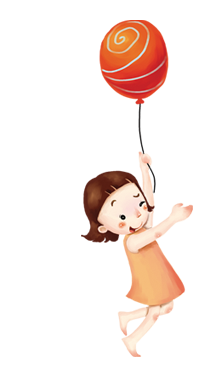 汇报完毕，谢谢观赏
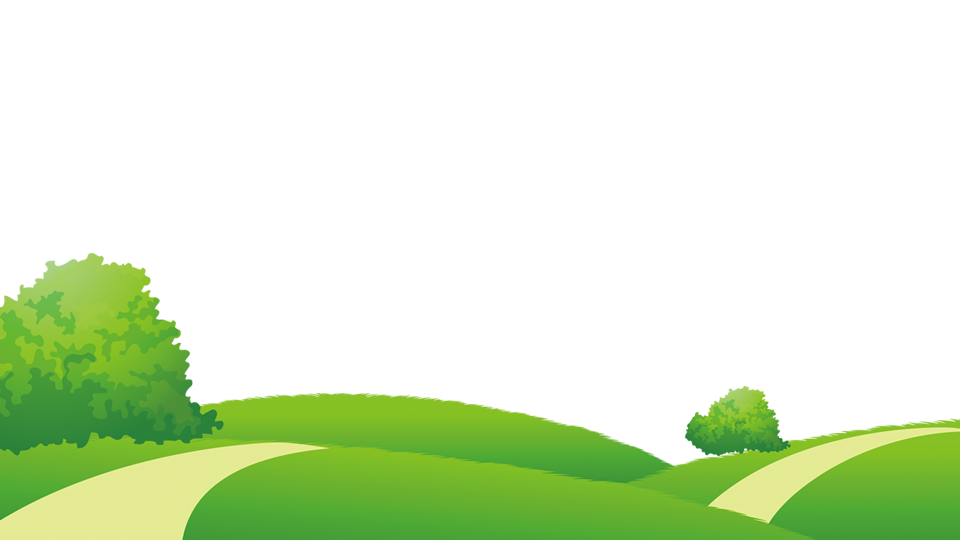 北京市某某某机关幼儿园    汇报人:张三丰
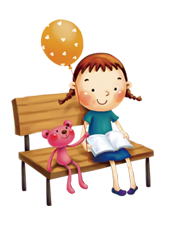 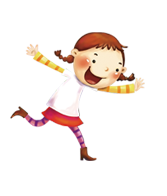